Shell Splatting forIndirect Lighting of Volumes
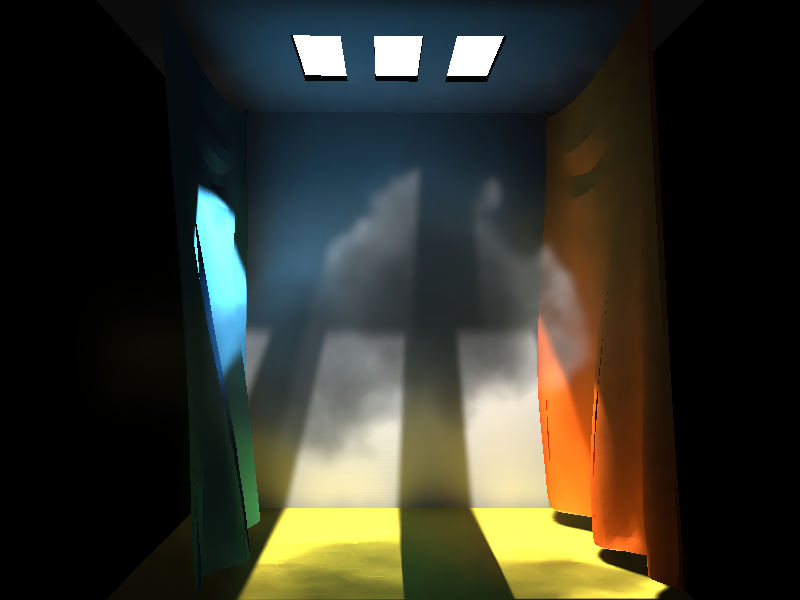 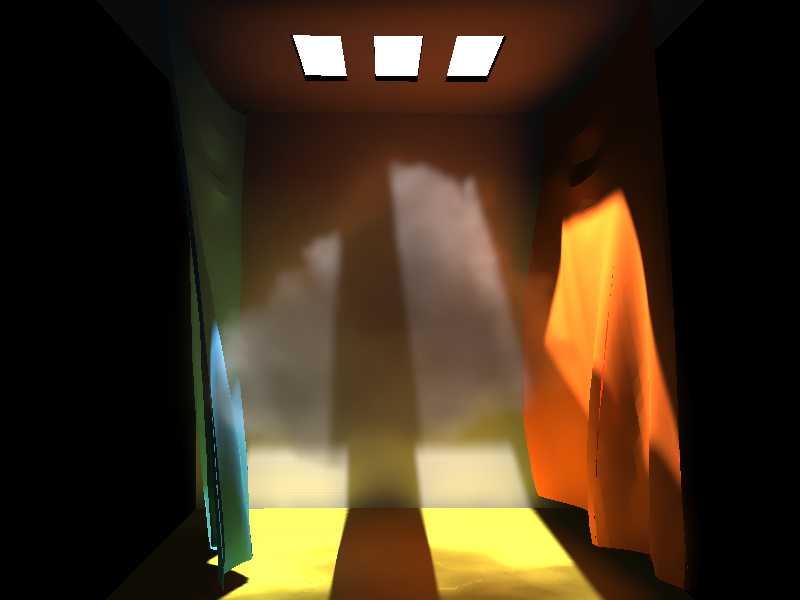 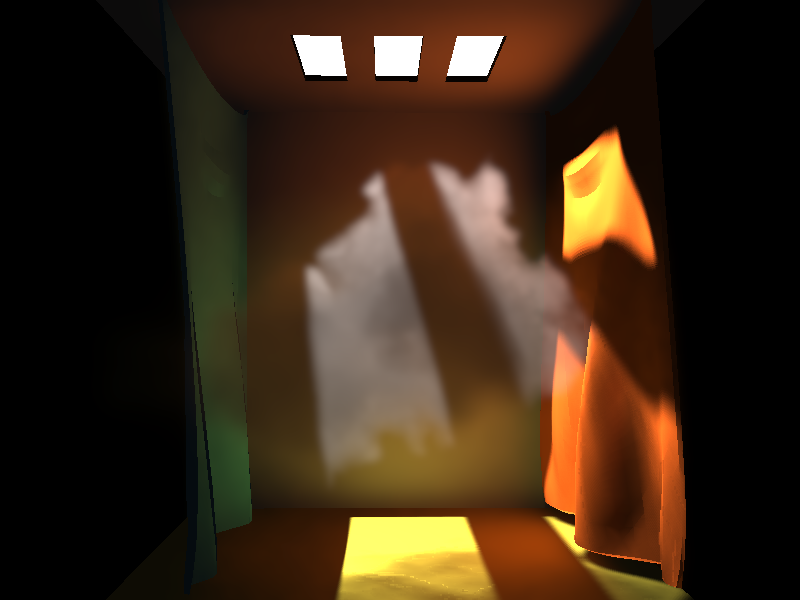 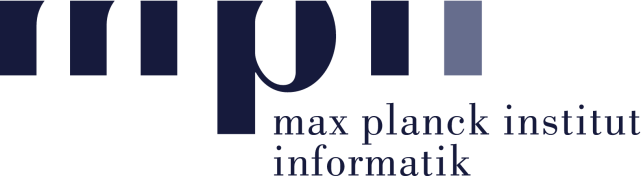 Oliver Nalbach, Tobias Ritschel, Hans-Peter Seidel
Outline
Previous work:                              	          Deep Screen Space


Extension to indirect lighting of volumes
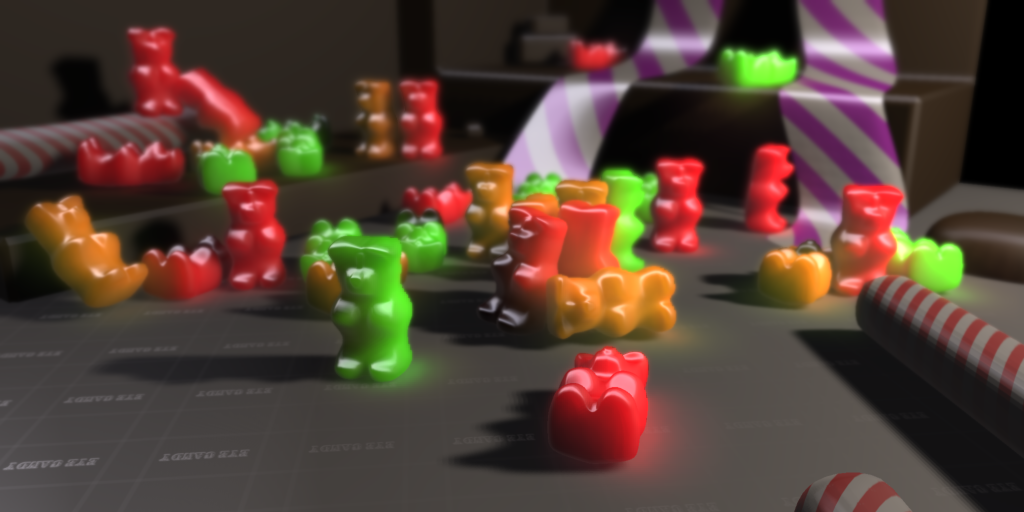 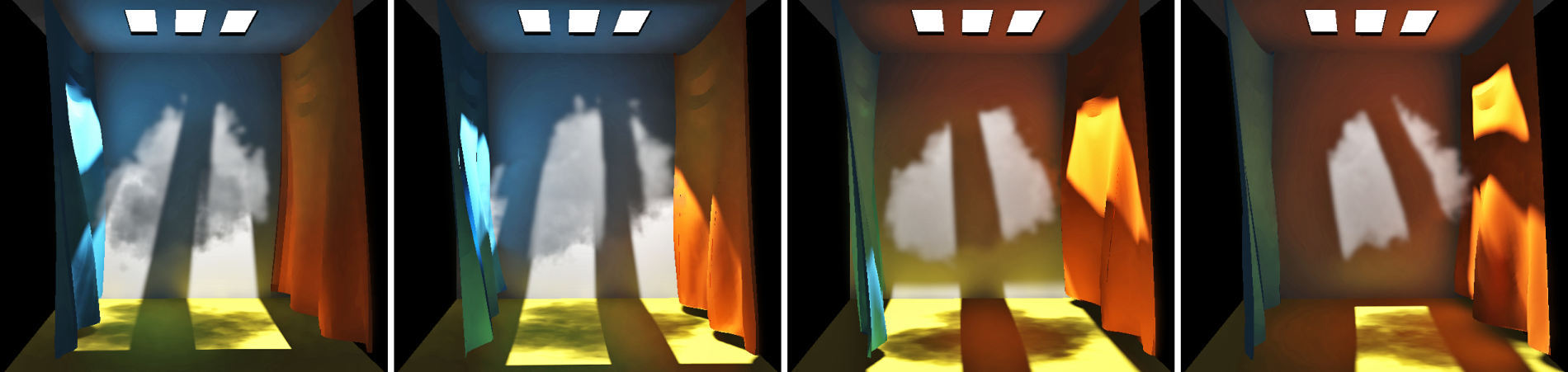 10/10/2014
Oliver Nalbach – Shell Splatting for Indirect Lighting of Volumes
2
"Deep" Screen Space
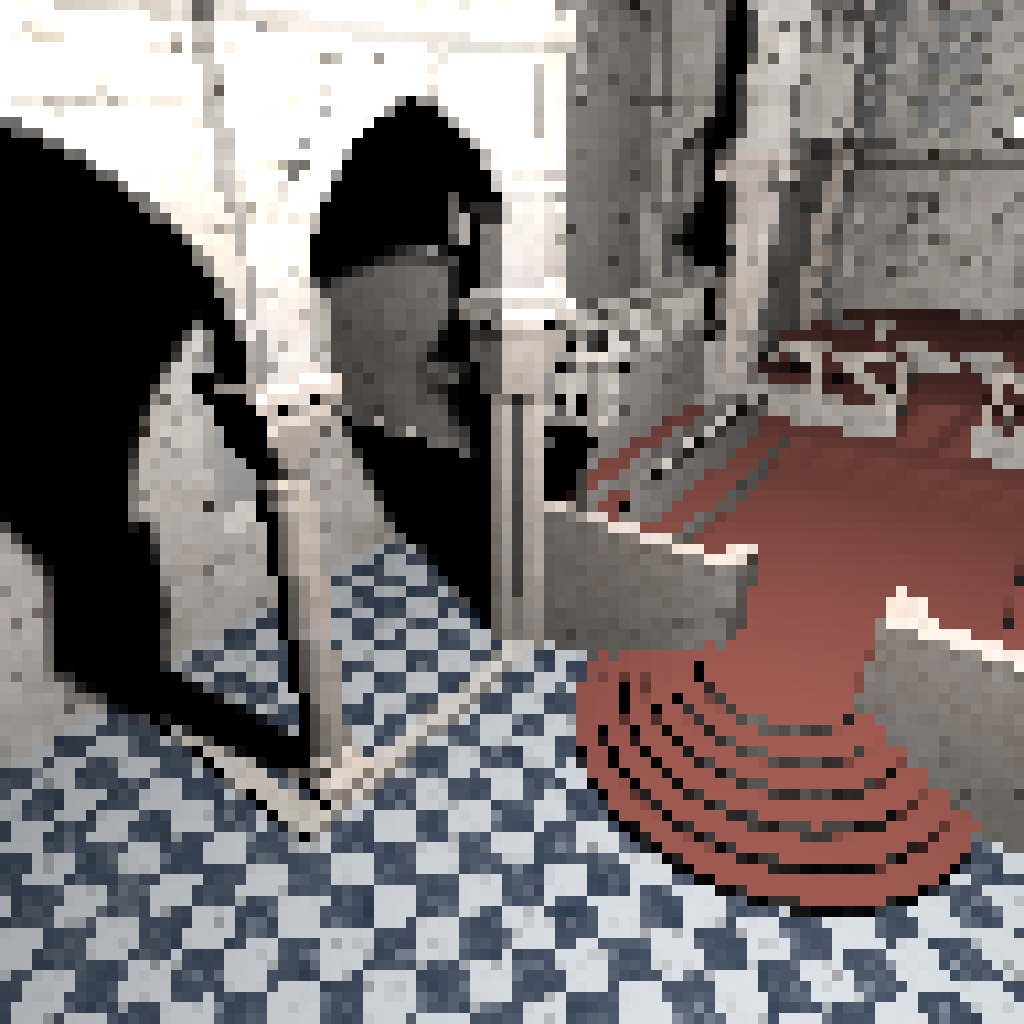 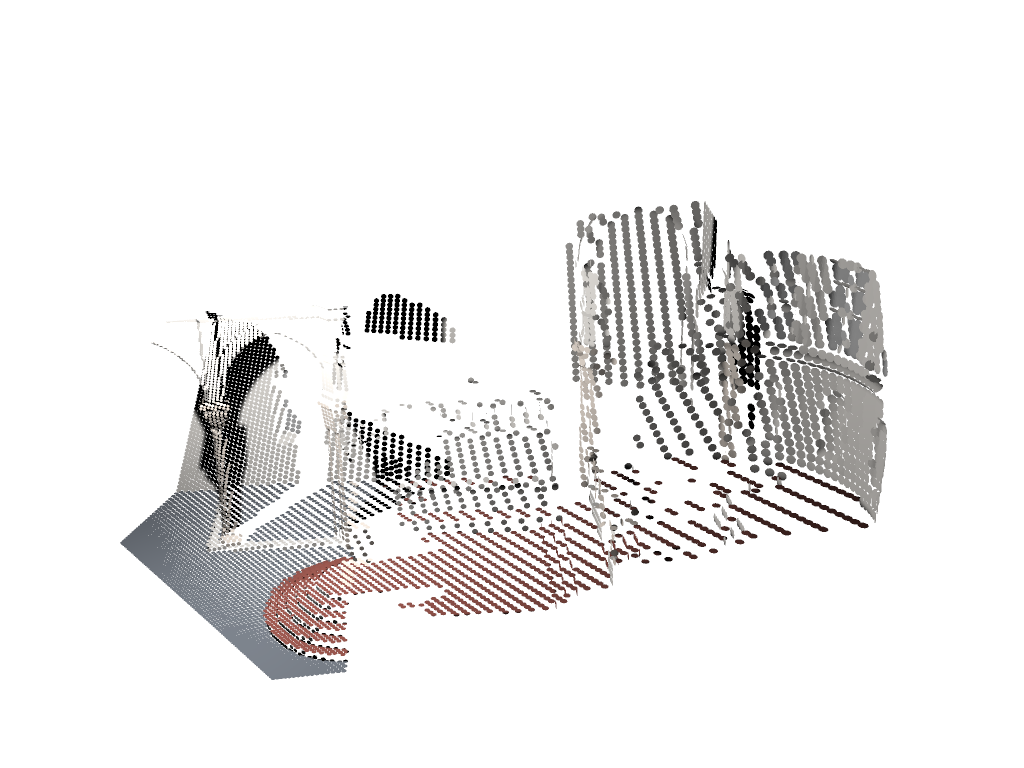 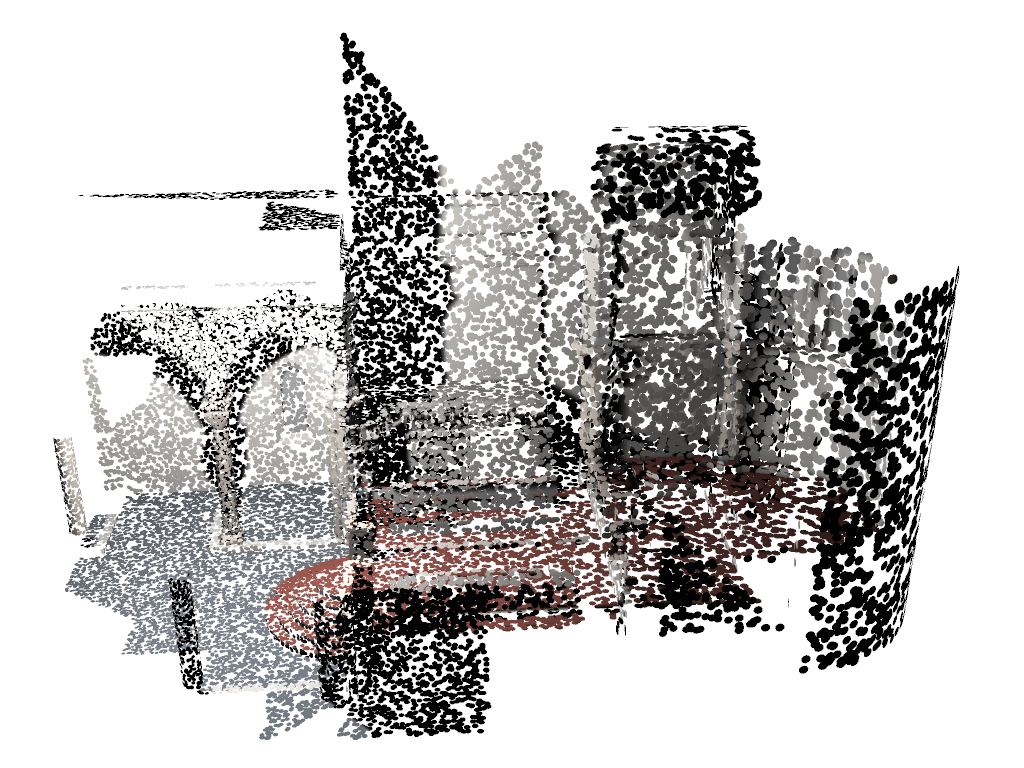 Framebuffer
Screen space information
Deep screen space
information
10/10/2014
Oliver Nalbach – Shell Splatting for Indirect Lighting of Volumes
3
Shell Splatting
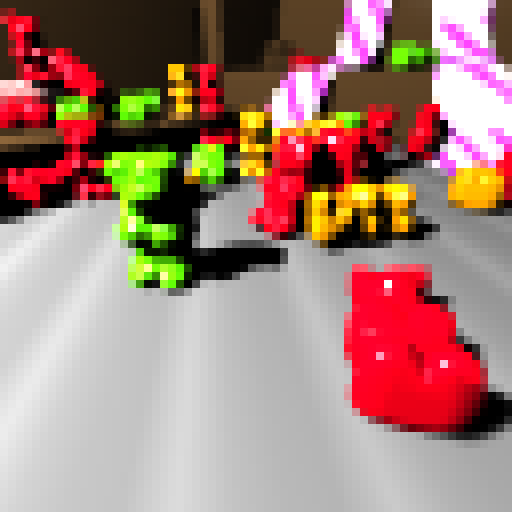 1/16
1/4
1
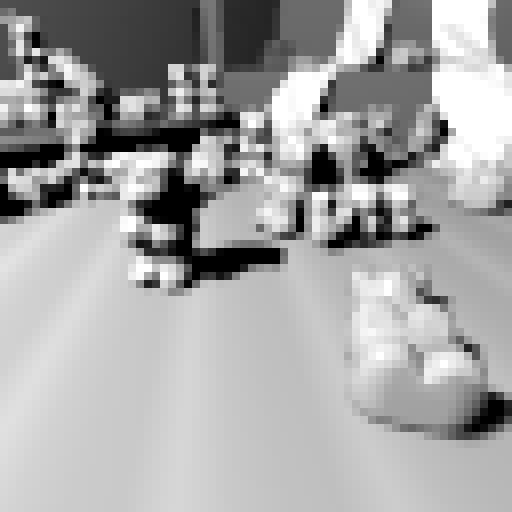 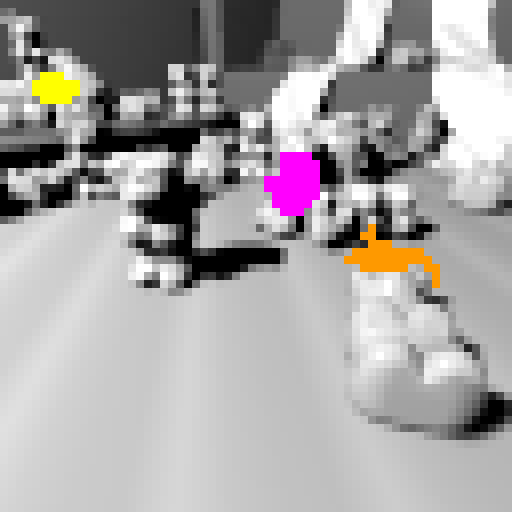 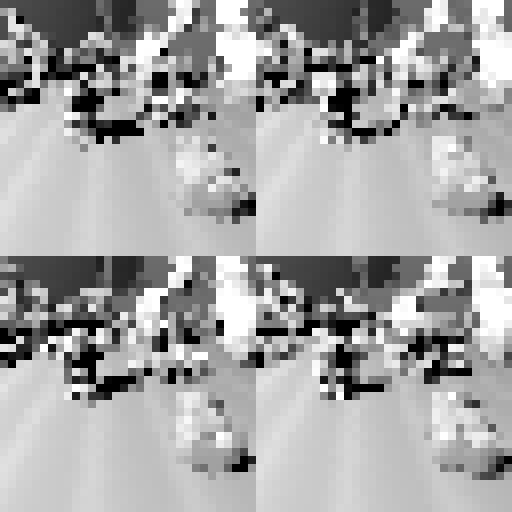 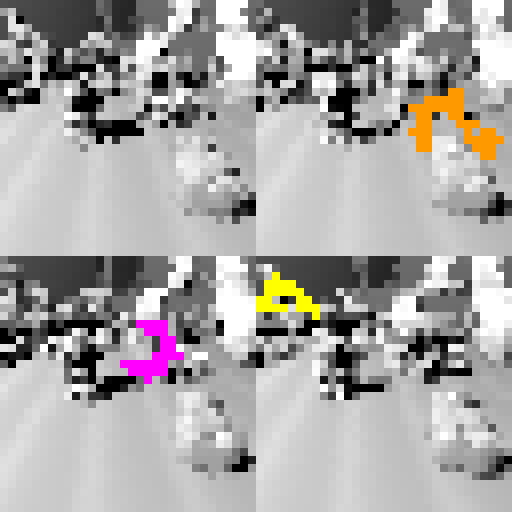 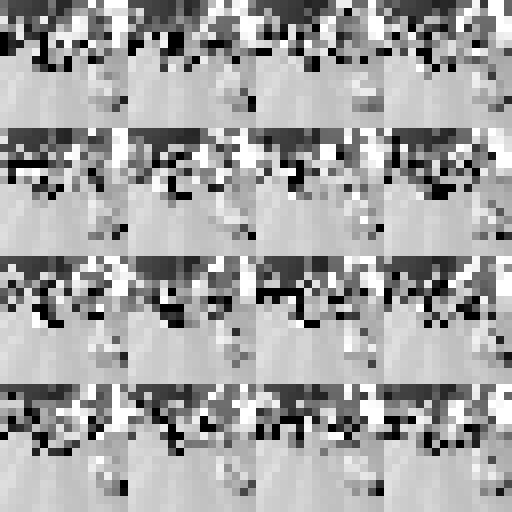 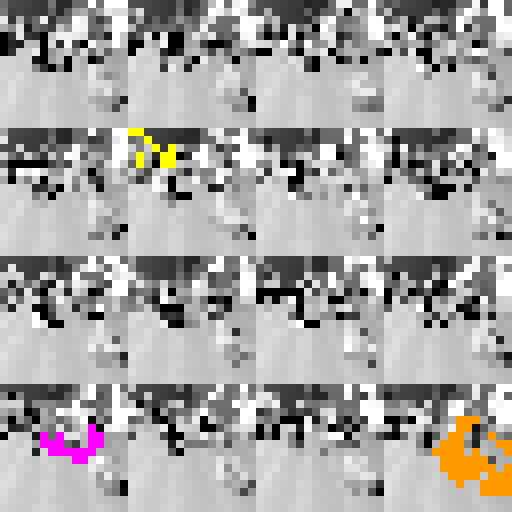 Level 0
Level 1
Level 2
10/10/2014
Oliver Nalbach – Shell Splatting for Indirect Lighting of Volumes
4
One-Bounce Surface to Volume
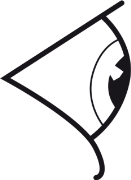 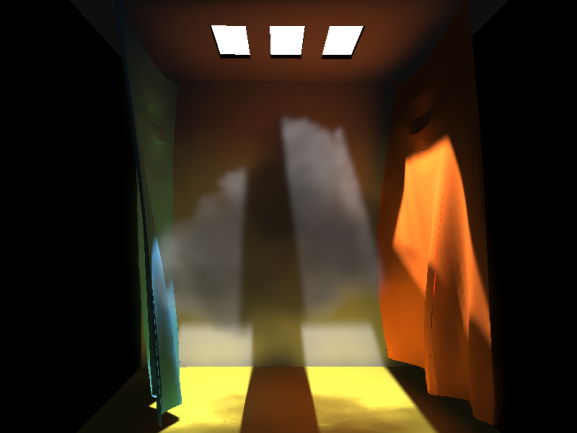 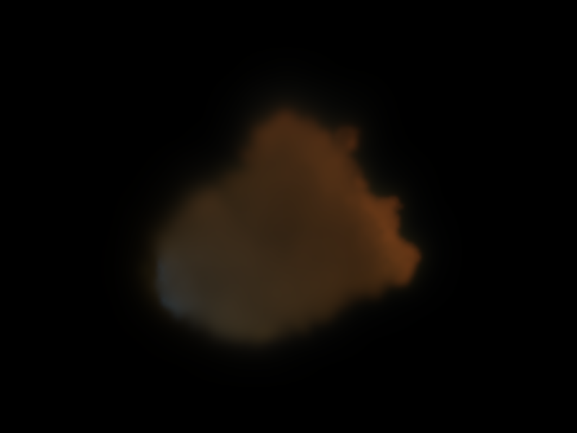 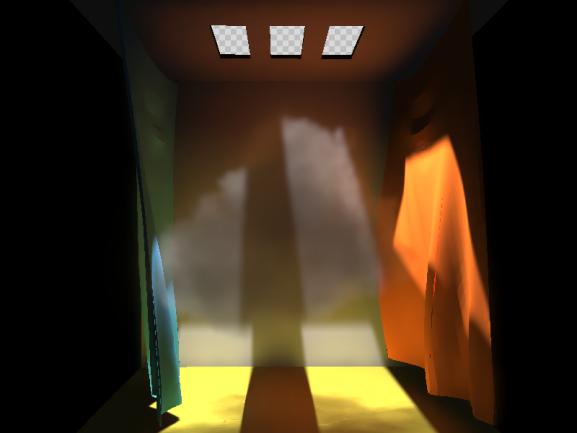 10/10/2014
Oliver Nalbach – Shell Splatting for Indirect Lighting of Volumes
5
Previous Work
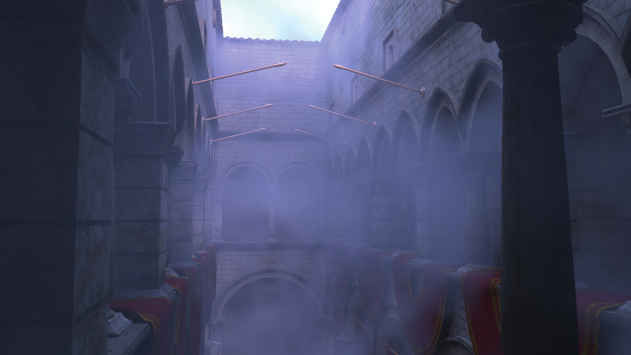 Offline methods
E.g. ray-marching + instant radiosity
General but slow
Realtime methods
E.g. prefiltered single scattering
Fast but limited range of settings
Diffusion-based Methods
E.g. principal ordinate propagation
Trade-off, also multiple scattering, but low-frequency indirect light
Engelhardt et al. ‘12
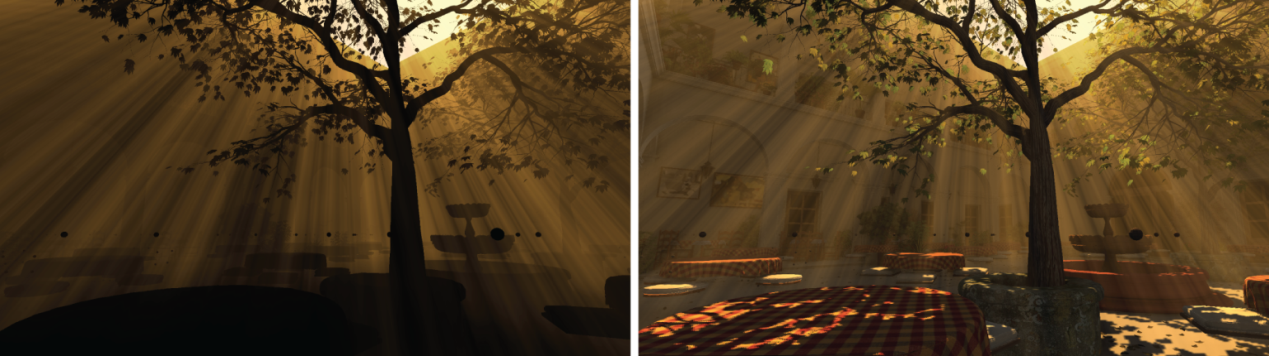 Klehm et al. ‘14
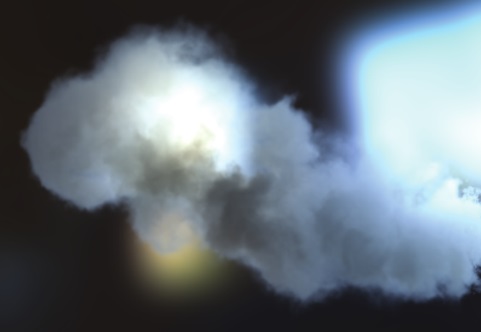 Elek et al. ‘14
10/10/2014
Oliver Nalbach – Shell Splatting for Indirect Lighting of Volumes
6
Splatting to Surfaces vs. Volumes
Volume
Surface
Positions
Segments
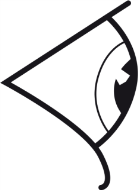 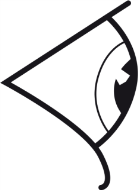 10/10/2014
Oliver Nalbach – Shell Splatting for Indirect Lighting of Volumes
7
Transmittance Interval Map
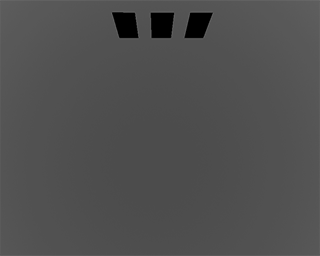 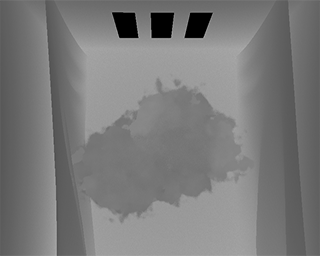 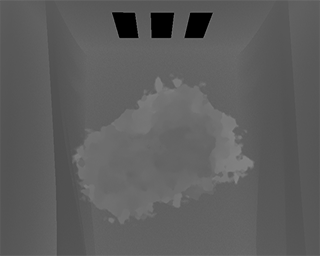 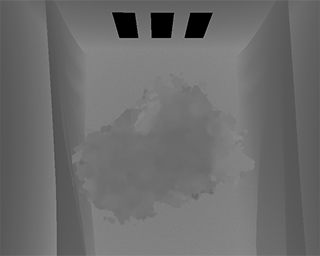 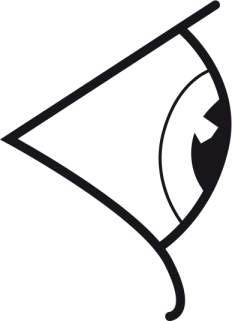 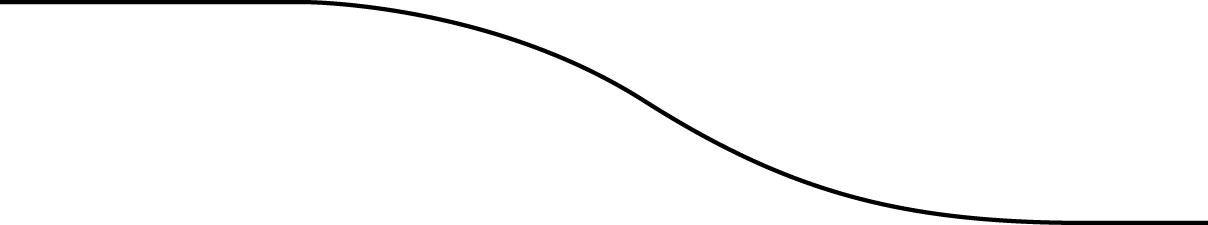 Transmittance
Depth
10/10/2014
Oliver Nalbach – Shell Splatting for Indirect Lighting of Volumes
8
Shell-Splatting with Volume Receiver
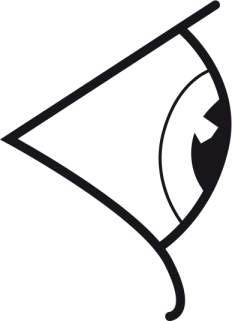 10/10/2014
Oliver Nalbach – Shell Splatting for Indirect Lighting of Volumes
9
Jittering
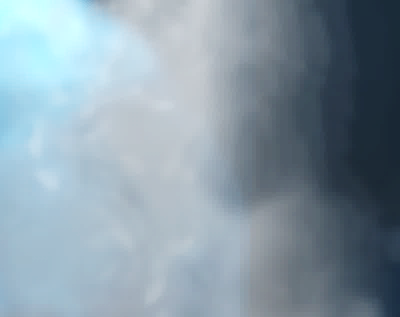 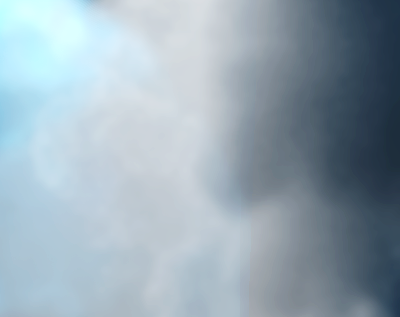 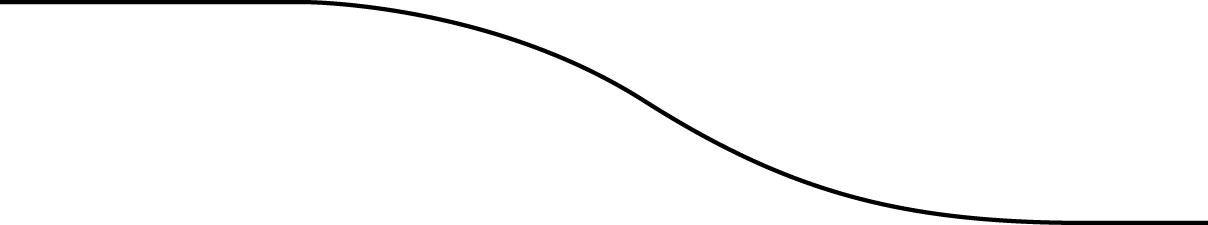 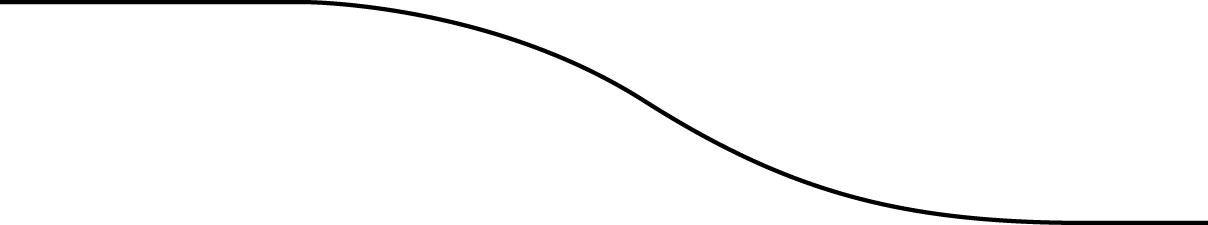 Transmittance
Transmittance
Depth
Depth
10/10/2014
Oliver Nalbach – Shell Splatting for Indirect Lighting of Volumes
10
Results
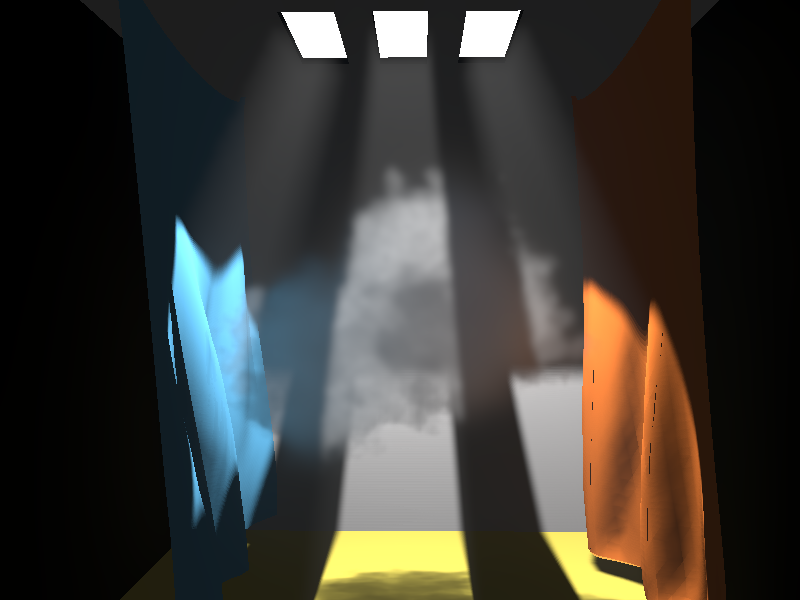 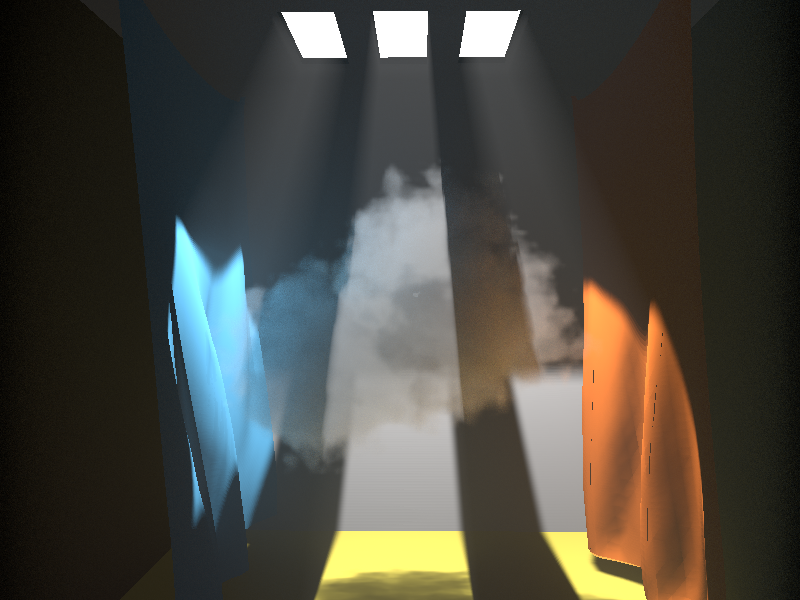 Deep Screen Space
Ray marching / tracing
37ms
> 1s
10/10/2014
Oliver Nalbach – Shell Splatting for Indirect Lighting of Volumes
11
Results
10/10/2014
Oliver Nalbach – Shell Splatting for Indirect Lighting of Volumes
12
Conclusion
Supports fully dynamic scenes
Arbitrarily changing geometry
Dynamic lighting
Deforming, heterogeneous participating media
Problems / Future Work
Low number of samples dictates low frequency changes in the medium with depth
Lack of indirect visibility
10/10/2014
Oliver Nalbach – Shell Splatting for Indirect Lighting of Volumes
13
Thank you.
Project page: 	http://people.mpi-inf.mpg.de/~onalbach/VolumeSplatting/
Contact: 	onalbach(at)mpi-inf.mpg.de
10/10/2014
Oliver Nalbach – Shell Splatting for Indirect Lighting of Volumes
14